Types of Interactors
Prasun Dewan
Department of Computer Science
University of North Carolina at Chapel Hill
dewan@cs.unc.edu
Code available at: https://github.com/pdewan/ColabTeaching
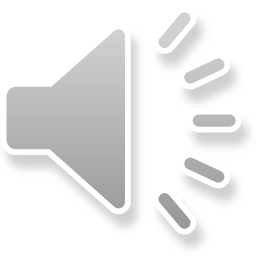 Pre-Requisites
Model-Interactor Separation
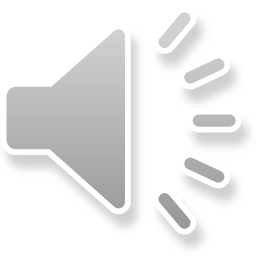 Interactor Types
Interactor
Types of interactors?
UI Code
Computation Code
Model
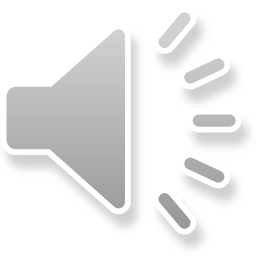 Types of Interactors
Console-based UI
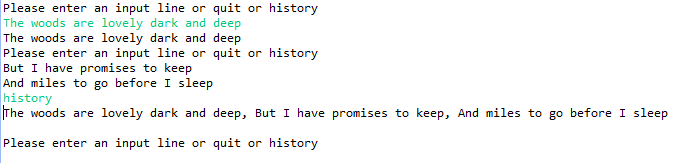 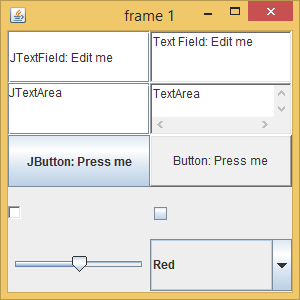 GUI
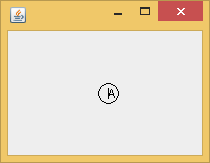 Graphics
Three levels of abstraction
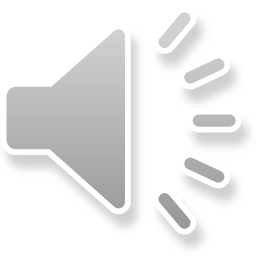 Abstraction Layers
Console-based Interactor
Toolkit-based (GUI) Interactor
Window-based (Graphics) Interactor
Console Text Component
Widgets (Text Component, Button, Slider)
Windows
Flexibility vs. Automation Tradeoff in Abstraction Design
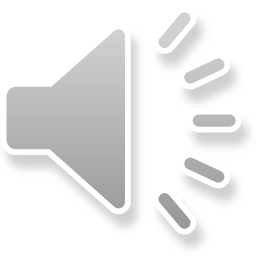 Abstraction Layers (Review)
Console-based Inetractor
Toolkit-based (GUI) Interactor
Window-based (Graphics) Interactor
Console Text Component
Widgets (Text Component, Button, Slider)
Windows
Flexibility vs. Automation Tradeoff in Abstraction Design
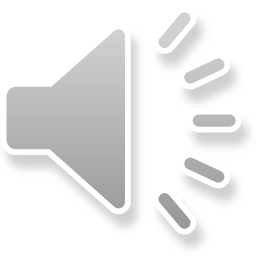 Relationship between Interactor and Different kinds of Objects
Helper UI-Specific Objects
Interactor/Editor/View
Helper objects can be at varying levels of abstraction
Model
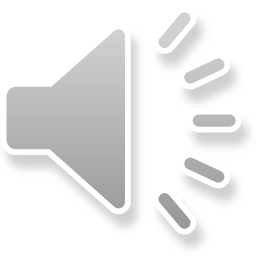 Windows
Window Client
Window are untyped rectangular screen areas in  which each point is a pixel
‘a’ ^, w1, x, y
Input indicates keyboard and/or mouse operations
Output draws text, shapes
draw ‘a’, w1, x, y
Window System
user presses ‘a’
draws ‘a’ at  cursor position
User
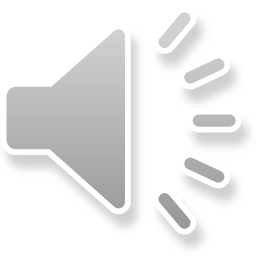 Example
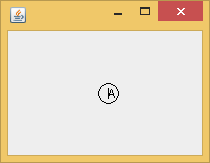 Draws the last character entered at the last position at which the mouse was clicked
Draws a carat next to the character and a circle around it
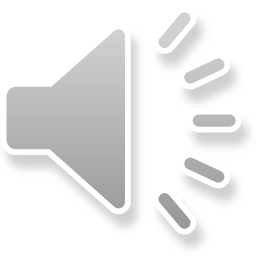 Using Java Window to Define a Widget
public class ACircledCharacterDrawer extends JFrame implements MouseListener, KeyListener  {
…
// called when an enqueued paint event for this component is dequeued
public void paint (Graphics g) {
  super.paint(g); // clears the window
  // better to use FontMetrics to center circle
  g.drawOval(charX - X_OFFSET, charY - Y_OFFSET, DIAMETER, DIAMETER);
  g.drawLine(charX, charY, charX, charY - CARAT_LENGTH);  
  g.drawString("" + lastChar, charX, charY);
}
public void keyTyped(KeyEvent event) {
  setChar(event.getKeyChar());
}
public void setChar(char newValue) {
  lastChar = newValue;
  repaint();// enqueues a paint event
}
public void mousePressed(MouseEvent event) {
  charX = event.getX();
  charY = event.getY();
  repaint(); // enqueues a paint event
}
Widget = Window +  reusable functionality
Window
Output painter
Input notification method
Reusable functionality
In Java >= 1.1 input is provided through the observer pattern
This subclass of a window is listening to its own  window events (registration methods in constructor not shown)
Notification method called by a lower-level abstraction == callback
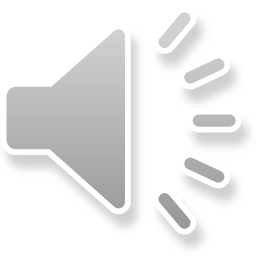 Widgets and Toolkit
Widget Client
Widgets are typed windows
textEntered()
Input callbacks are widget specific (e.g. slider moved, text changed, text inserted)
getText()
Output and other calls are widget specific (change text or slider position)
setText()
Widget
Toolkit = Set of all Widgets
e.g. AWT, Swing
Updates text
User enter a line of text
User
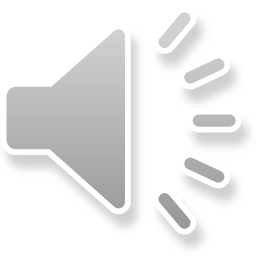 Widget Use Example
JTextField jTextField = new JTextField("JTextField: Edit me");
AJTextFieldListener jTextFieldListener = new AJTextFieldListener(jTextField);
jTextField.addActionListener(jTextFieldListener);
jTextField.getDocument().addDocumentListener(jTextFieldListener);
Widget creation and observer registration
public class AJTextFieldListener implements ActionListener, DocumentListener{
  JTextField jTextField;
  public AJTextFieldListener(JTextField aJTextField) {
    jTextField = aJTextField;
  }
  public void actionPerformed(ActionEvent e) {
    System.out.println("New text entered:"  + jTextField.getText());
  }
  public void insertUpdate(DocumentEvent e) {
    int newPos = e.getOffset();
    char newChar = jTextField.getText().charAt(newPos);
    System.out.println("Character " + newChar + "  inserted at " + newPos);
  }
   …
Notification of new line entered
Notification of new character insertion
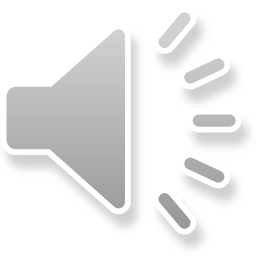 Atomic vs Composite Widgets/Windows
Atomic component of a widget/window tree
Atomic window (JFrame)
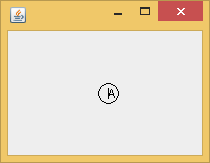 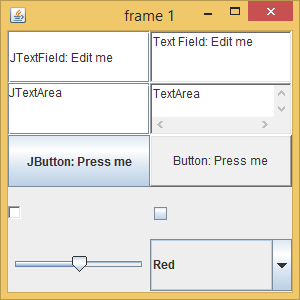 Root component is top-special level window (Frame or JFrame)
JFrame
Top-level window manipulated by (customizable) window manager which puts border and provides operations to move, resize, iconify it
JTextField
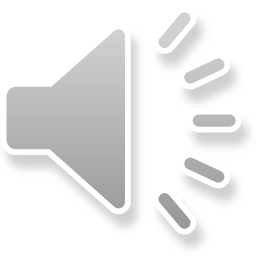 Creating, Laying-out and Displaying a Hierarchy
Parent node
(Sub)tree layout
JFrame frame = new JFrame(theTitle);
frame.setLayout(new GridLayout(5, 2));
JTextField jTextField = new JTextField("JTextField: Edit me");
…
frame.add(jTextField);
…
frame.setSize(300, 300);
frame.setVisible(true);
…
Child node
Link creation
Display Tree
Here child created independent of parent and can be re-parented
In some systems a child is created as part of a parent: parent specified when child created
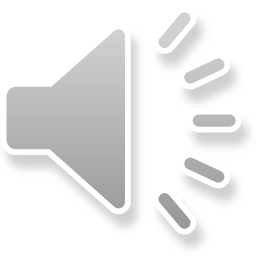 Different kinds of (Predefined) Helper UI Abstractions
System.out, System.in
Interactor parses input unparses output
Interactor
Interactor creates widget hierarchies, defines widget callbacks and invokes widget calls
Widget Hierarchies
Interactor
Interactor creates windows hierarchies, processes mouse and key events, and draws shapes
Window Hierarchies
Interactor
Additional programmer-defined objects can and should be defined (e.g. different classes of widget  listeners)
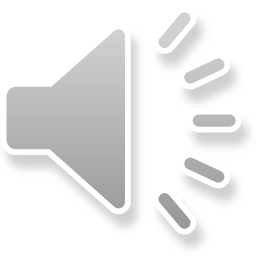 Interactor-UI Abstraction Decoupling
System.out, System.in
Interactor’
Interactor
Widget Hierarchies
Interactor
Interactor
Window Hierarchies
Interactor
Interactor
An interactor can be bound to different kinds of UI abstractions
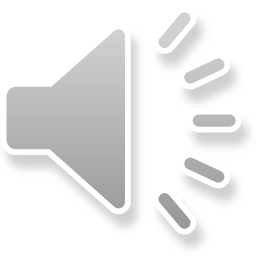 A UI abstraction can be bound to different  kinds of interactors
Separation in Console-based UIs
System.out, System.in
Interactor’
Interactor
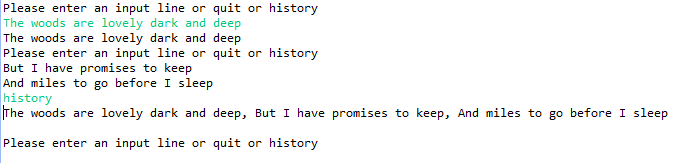 Eclipse Interactor
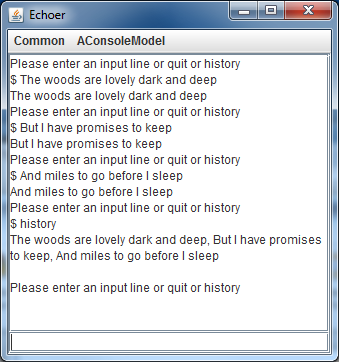 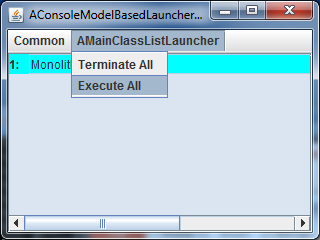 Custom interactor for launching multiple processes
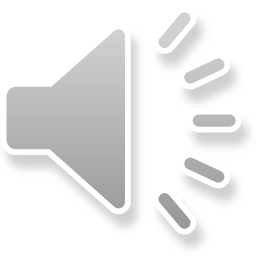 Interactors can be Structured
Interactor
Interactor
Interactor
When user interfaces are composed
Sub-interactors can interact directly with models or through parent interactors
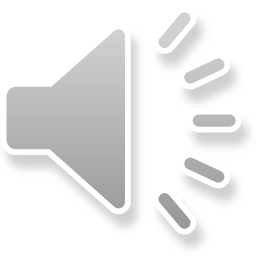 Summary of Concepts in Interactors
Window, Widget, and Console Layers
Calls (callbacks) invoked by higher (lower) layer on lower (higher) layer
Window: Rectangular Area 
Input (callbacks): Key, Mouse Events
Output (calls) : shape draw calls (drawLine, …)
Widget: Window embellished with higher-level behavior
Input (calls): arbitrary (e.g. new text changed)
Output (callbacks): arbitrary (e.g. change text)
Console: a text widget used to enter and display text lines
Window/Widget Hierarchies:
Trees associated with layouts
Usually made visible after they have been created
An interactor uses one of more of the UI abstractions above as helper objects
Interactor and the UI abstraction objects are decoupled
System.in, System.out used in different kinds of interactors
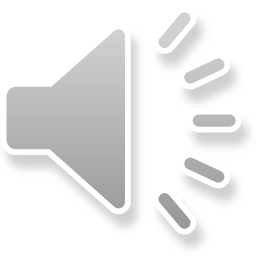 Model/Interactor Pattern
Interactor
Types of interactors?

UI Code
Types of models?
Computation Code
Model
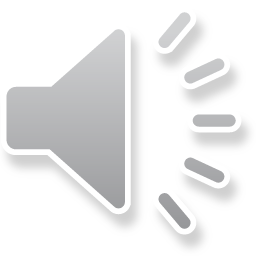